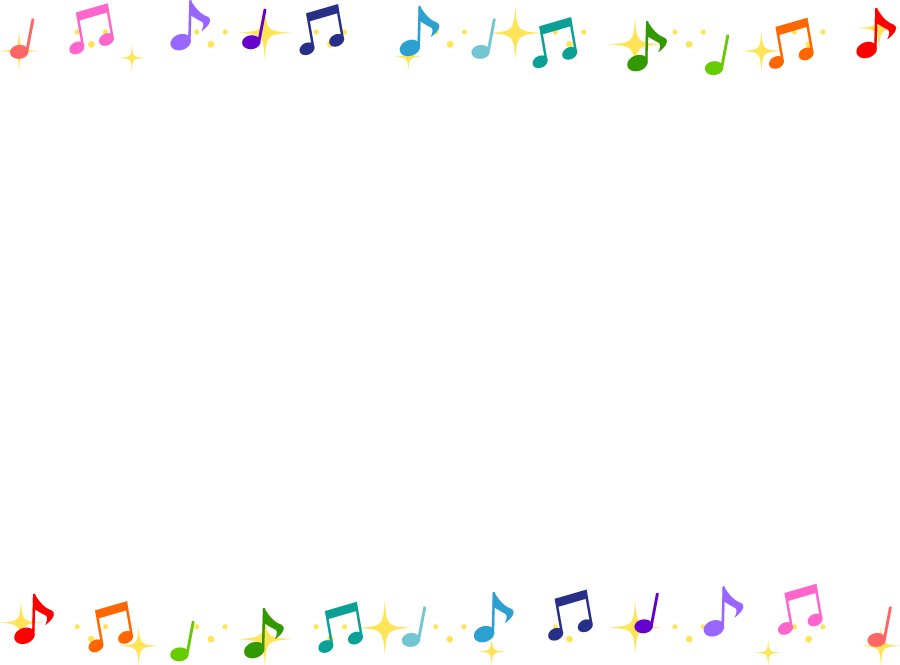 水曜　MINI　LIVE
日付：2017.11.1（水）　12：20～
場所：翠陵会館　2階　大集会室
出演：応援団
曲名
♬ブラボー・ブラス！
♬明日はきっといい日になる

　　　　　　　　　　次回出演予定は11月8日（水）ぶるさぁです。【入場料無料・飲食可】
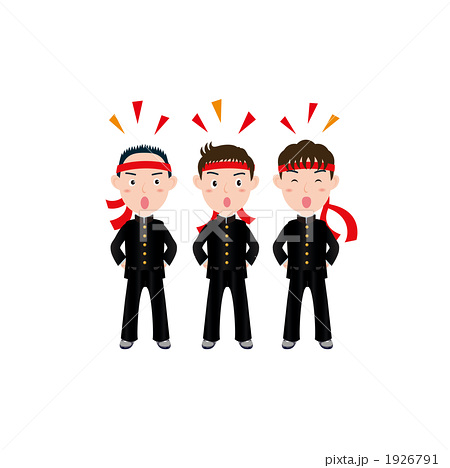 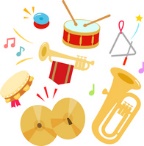